Developing a Council of Europe Instrument on the Smuggling of Migrants
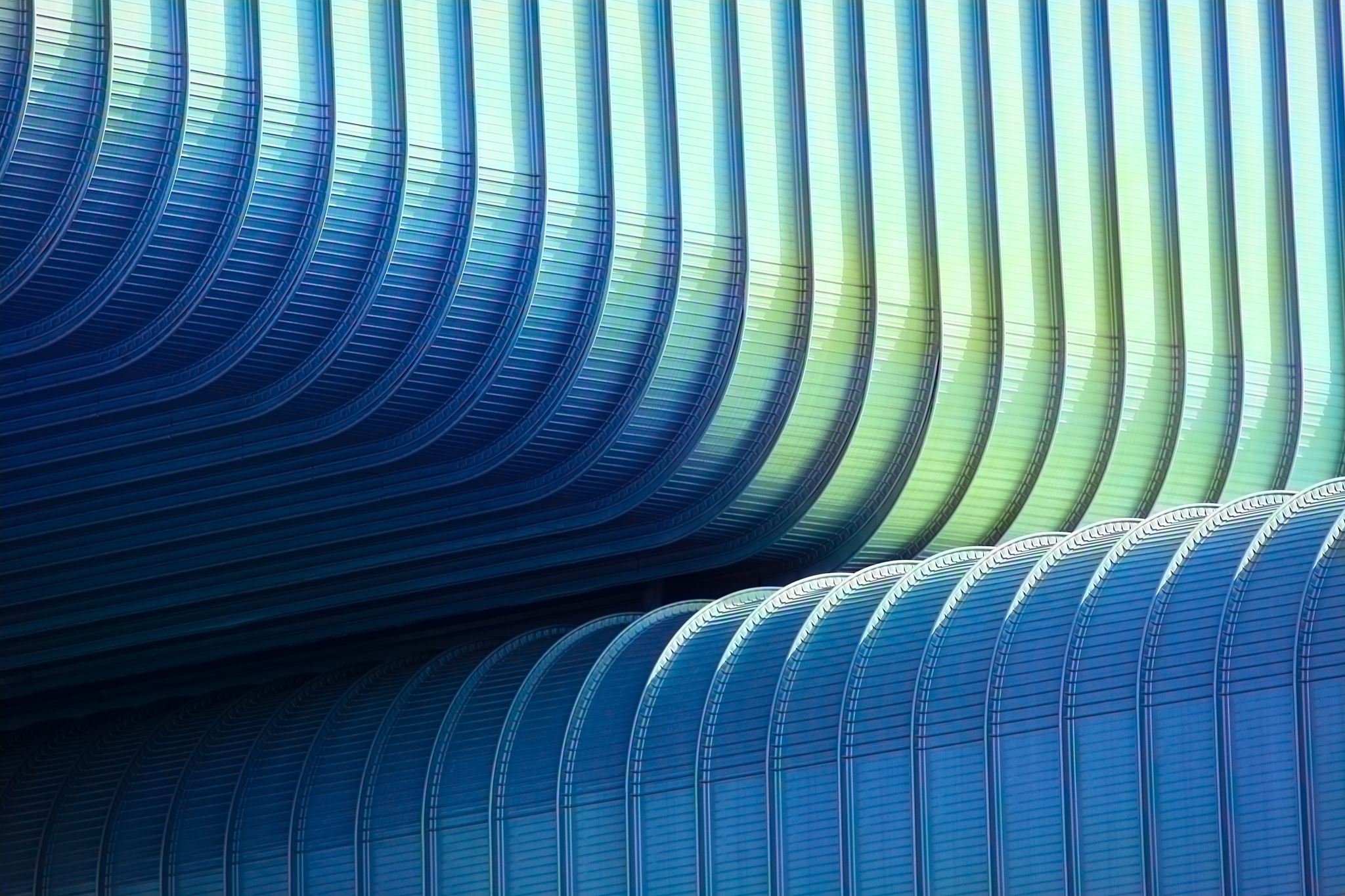 Introduction
Secretary-General’s Proposal: Origin and background of the proposal from November 2023.

Global Endorsement: Member states agreed to assess the feasibility of a new legal instrument.

With this in mind, I proposed, and our member states just agreed last week, to take this forward by assessing, in the course of next year, the feasibility of a new legal instrument in this field
Ideally, in my view, a legally-binding, open convention, involving European and non-European states. 
And I am clear about what this text should address.
First, the need for precise, detailed and coherent criminalisation rules that will ensure even more effective international co-operation. On extradition and mutual legal assistance to start with.
Second, the future text should apply irrespective of whether the smuggling occurs at the national or transnational level
And, third, it should include provisions for the protection of smuggled migrants’ human rights, including children and pregnant women.
The link between migrant smuggling, corruption and money laundering must also be better understood and addressed
Including the online aspects of these crimes, the handling of e-evidence and the conduct of such investigations, and creating necessary bridges to our Convention against Cybercrime
Finally, any new Council of Europe legal instrument should be open to non-Council of Europe member states, and to the European Union too.
International relevance and acknowledgement
Goals of the New Instrument
Assembly of Council of Europe, as articulated in Resolution 232 (2020) and Recommendation 2171 (2020) on “Concerted action against human trafficking and the smuggling of migrants,”

CoE, Parliamentary Assembly, Committee on Migration, Refugees and Displaced Persons, A shared European approach to address migrant smuggling, (2024). 

New instrument as a complement to international standards in Un Protocols and other international sources balancing national security with the protection of migrants
Maximalist approach: establish a legally binding open convention
Focus on Enforcement: Need for precise definitions and criminalization rules
Foster international cooperation as a consequence of clearer rules on criminalization
Protect the human rights of smuggled migrants, with special attention to vulnerable groups and with ECHR & UNTOC as the backbone of the human rights agenda.
Ensure participation of non-European states and the European Union
Which instrument?
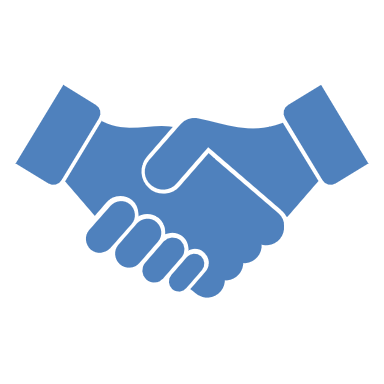 Conventions/Agreements
Recommendations
Resolutions
Guidelines
Action Plans 
Protocols  

Differences in scope, legal binding force, adoption process

The issue of political will and consensus
Legal Definitions and Scope
Criminalization and Penalties (1) ** criminalization of smuggling **
Core Principle: Criminalize smuggling at both national and international levels as severe offence 
Preparatory Activities: organizing, directing, aiding and abetting, supporting, financing and all related activities are sanctioned (art. 3 and art. 6 UN Protocol) 
Legal systems and enforcement levels vary among member states and so need of laws comprehensive yet enforceable
Focus on Financial Benefit

Challenges 
Consistency
Alignment with Domestic Law
Criminalization and Penalties (2) ** Aggravating Circumstances and sanctions **
Violence, exploitation, and inhumane treatment as aggravating factors (art. 6 UN Protocol) 
Special penalties for crimes involving children and pregnant women
Involvement of organized criminal group (art. 2 UNTOC)
Sanctions: Imprisonment and fines for smugglers BUT also alternative sanctions (Non-custodial measures, community service, prohibitions)
Economic sanction: confiscation of assets


Challenges 
Proportionate, dissuasive and fair penalties 
Risk of inconsistencies in interpretation and application 
Effective enforcement mechanisms: resource-intensive and time-consuming 
Balance with mitigating factors in case of involvement of migrants 
Resource constraints and legal frameworks for seizing assets.
Criminalization and Penalties (3) ** Exemption for humanitarian assistance **
Solidarity Clause: Protect genuine humanitarian acts from criminalization with mandatory rules
Legal Protection: Ensure NGOs and individuals helping are not prosecuted and complement with the law of the sea (SAR operations)


Challenges 
Risk of abuse of the human humanitarian clause for hidden smuggling activities
Risk of legal gray areas 
Consistent application of humanitarian exemption
Prevention Measures (1)
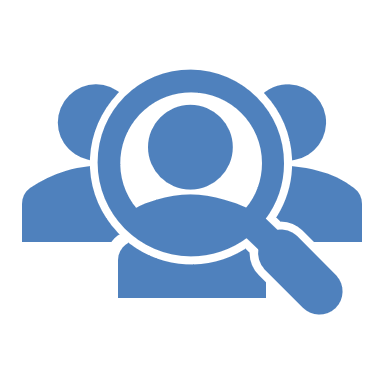 Awareness Campaigns:
Public campaigns to deter smuggling
Depict realistic risks, dangers, and alternatives.
Reaching the target audience 
Credibility and trust of campaigns 
Partnership with civil society 
Effective resources
Prevention Measures (2)
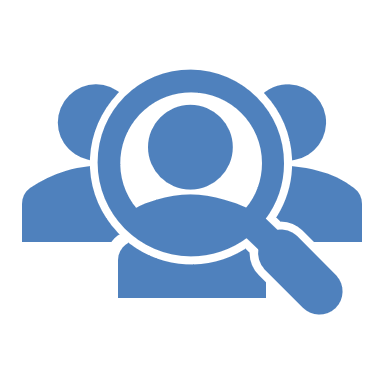 Capacity Building for Law Enforcement:
Training Programs, adequate resources, and specialized units
Digital investigations, cybercrime, and handling e-evidence
Links with corruption and money laundering (FATF) 
Resources constraints 
Updated skills and knowledge 
Coordination across multiple jurisdictions
Prevention Measures (3)
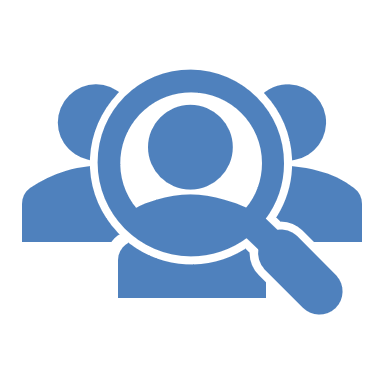 Border control cooperation :
Joint Task Forces: Establish cross-border operations
Shared Intelligence databases 
Information exchanges  
(art. 18-19 UNTOC – Cybecrime convention – Money Laundering Convention ) 

Different level of IT capability 
Legal and bureaucratic hurdles for cooperation
Data protection and Privacy issues
Protection of Victims’ Rights (ECHR – ICCPR): 
Legal Assistance
Medical and Psychological Care
Safe accommodation 

Non – Refoulement (Refugee Convention - ECHR): 
Serious assessment of risks 
Pressure of migration flows and political-influenced  response
Adequate training of LEAs

Return and Reintegration (Global Compact for Safe, Orderly and Regular Migration) 
Voluntary Return
Reintegration Support through employment, education, and community integration
Risk of social stigma
Protection and Assistance to Victims
International Cooperation
Monitoring and compliance
Training and Technical Assistance
Victim-Centerd Approach
Choosing the Right Instrument (1)
Choosing the Right Instrument (2)
** Next Steps**
“THE WITNESS: May I say something, sir?JUDGE :  Yes, do.THE WITNESS: Never in my dream I would hope one day seeing my rapists and other criminals sitting before a court, being  arrested, questioned and charged for what they did. I hope that you as a Judge, together with all the people in the world will make sure that nobody, not even my worst enemy ever experiences what I went through during my MIGRATION TRIP. Thank  you very much.”
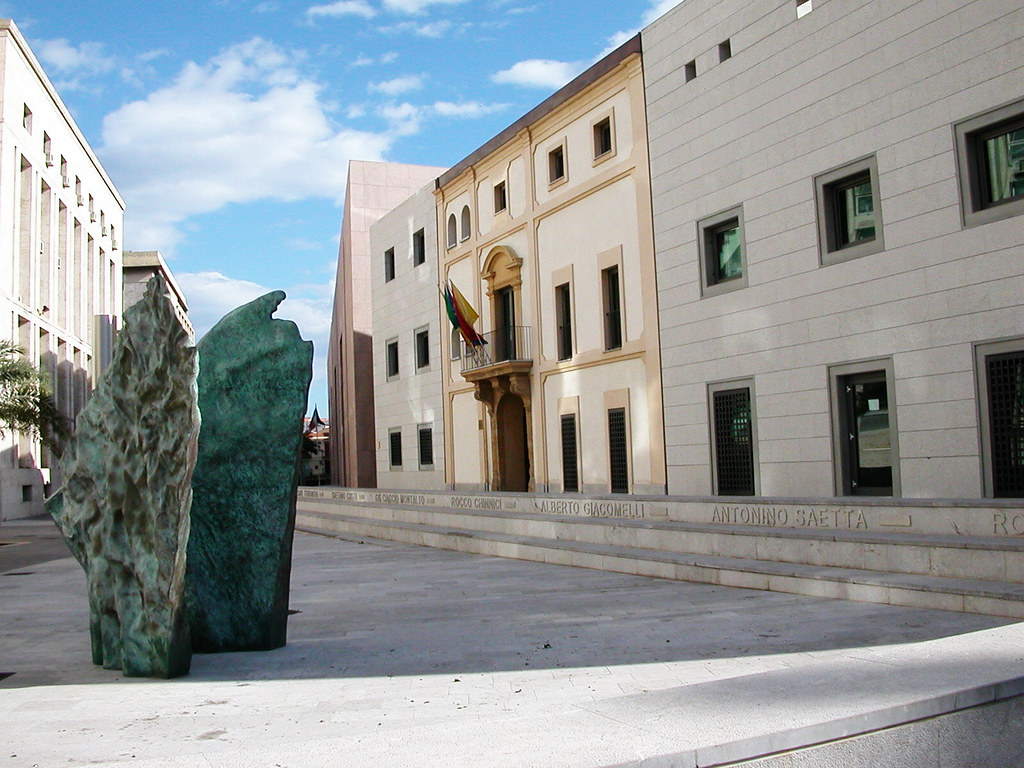 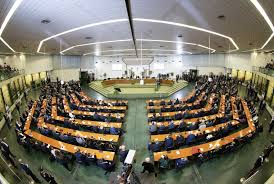 Merci!
¡Gracias!
Bedankt!
Danke schön
Ευχαριστώ!
Vala!
Dekuji!
Obrigado!
Grazie!
Tak!
Thank you!
calogero.ferrara@giustizia.it